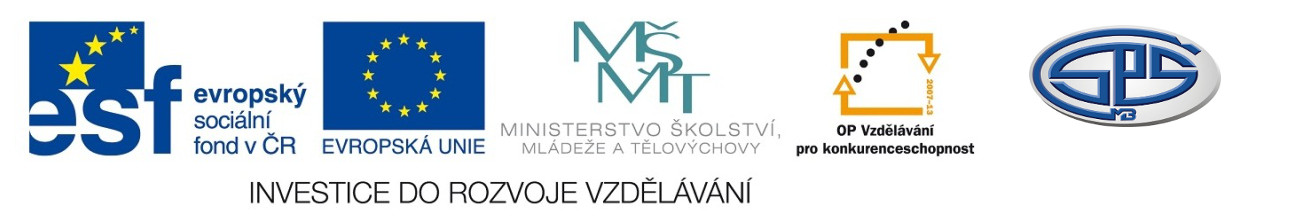 Slovní zásoba

PaedDr. Hana Vítová

Střední průmyslová škola, Mladá Boleslav, Havlíčkova 456

CZ.1.07/1.5.00/34.0861
MODERNIZACE VÝUKY
AnotacePředmět: český jazyk a literaturaRočník: IV. ročník SŠTematický celek: opakování mluvnického učiva 1.-4. ročníkuKlíčová slova: slovo, slovní zásoba, slovníkyForma: výklad	Datum vytvoření: 2.5.2013
Slovní zásoba
Slovní zásoba
Souhrn slov určitého jazyka.
Není stálá, slova neustále vznikají a zanikají.


Odhadněte přibližný počet slov českého jazyka.
Lexikologie
Věda, která zkoumá slovní zásobu.
Slovo je skupina hlásek, která má svůj význam.
Slova:
 a/ pojmenovávají skutečnost /škola/
 b/ poukazují na skutečnost /ta/
 c/ vyjadřují city a napodobují zvuky /haf/
 d/ pomáhají vytvářet věty /ale/
 e/ označují jedinečnou skutečnost /Čechy/

Jaké znáte další jazykovědné disciplíny?
Pojmenování
Jednoslovná /auto, žák/
Víceslovná – ustálené spojení dvou či více slov, která označují jednu skutečnost. Patří k nim sousloví a frazeologická spojení.
Sousloví a frazém
Sousloví /střední škola, smetanka lékařská/.
Frazém – ustálené spojení slov, která mají jako celek jiný význam /dát někomu košem/.


Uveďte další příklady sousloví a frazémů.
Jádro a periferie slovní zásoby
Jádro – základní slova ze slovní zásoby, relativně stálá.
Periferie – slova, která nově vznikají nebo zanikají, mohou se posunout do jádra, nebo zcela                    zaniknout.


Uveďte příklady slov z jádra i periferie.
Druhy slovní zásoby
Individuální slovní zásoba – slovní zásoba jedince.
Aktivní slovní zásoba – slova běžně používaná.
Pasivní slovní zásoba – slova, kterým rozumíme, chápeme je např. v kontextu.


Co způsobuje odlišnost ve slovní zásobě jedinců?
Slovníky
Uspořádávají slovní zásobu.
Dělení slovníků:
 a/ překladové / dvou i vícejazyčné/
 b/ výkladové / vysvětlují význam slov týmž jazykem, jímž jsou uvedena heslová slova/.                                        		            Dále se dělí na     -    naučné /encyklopedie/                                                            -    jazykové.

Uveďte příklady jednotlivých druhů slovníků.
Slovníky speciální
historické
etymologické
nářeční
cizích slov
frazeologické
terminologické
slangové…

Čím se zabývá etymologie?
Shrnutí
Slovo – skupina hlásek, která má svůj význam
Pojmenování – jednoslovná a víceslovná
Jádro slovní zásoby a periferie
Slovníky - překladové
                     - výkladové
                     - speciální
Zdroje
- SOCHROVÁ, Marie. Český jazyk a literatura: ucelená, přehledná, osvědčená příprava k maturitě a k přijímacím zkouškám na střední a vysoké školy. Havlíčkův Brod: Fragment, 2007. ISBN 978-80-253-0468-6. 80-7358-082-9

-MUŽÍKOVÁ, Olga. Odmaturuj z českého jazyka. Brno: Didaktis, 2007. ISBN